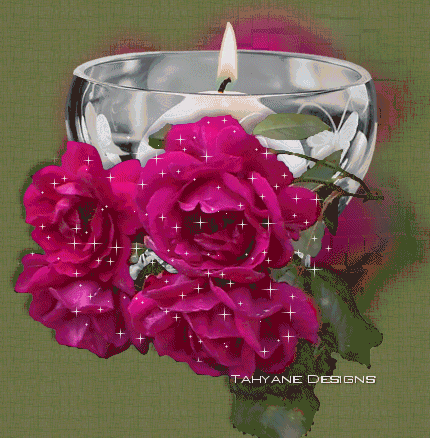 উপস্থিত  সবাইকে শুভেচ্ছা
পরিচিতি
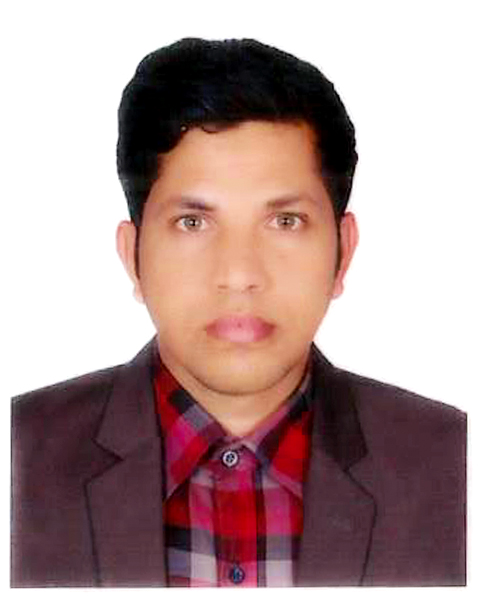 ইসাহাক আলী
সহকারি শিক্ষক (আই.সি.টি)

আকালু চর কয়েড়া দাখিল মাদ্রাসা

ভুয়াপুর,টাঙ্গাইল।

মোবাঃ ০১৯২২-৮৮৫৭৭৪
পাঠ পরিচিতি
শ্রেনিঃ ৮ম

বিষয়ঃবাংলাদেশ ও বিশ্বপরিচয়
অধ্যায়ঃ২য়
সময়ঃ৪০মিঃ
ছবিগুলো  লক্ষ্য কর
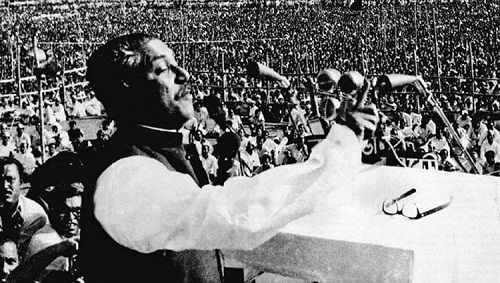 ৭ই মার্চের ভাষণ
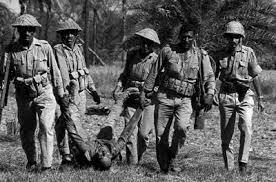 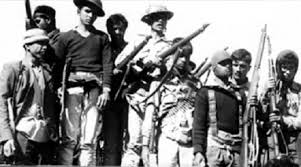 মুক্তিযুদ্ধা
পাকহানাদার বাহীনি
পাঠ শিরোনাম
অধ্যায়ের নামঃ বাংলাদেশের মুক্তিযুদ্ধ
শিখন ফল
১)৭ই মার্চের ভাষণ সম্পকে জানতে পারবে।
২)১৯৭০ এর নির্বাচন সম্পকে জানতে পারবে।
৩)মুক্তিযুদ্ধের সেক্টর সম্পর্কে জানতে পারবে
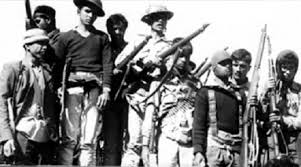 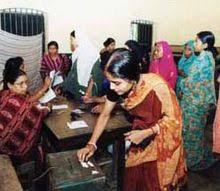 নির্বাচন
মুক্তি বাহিনী
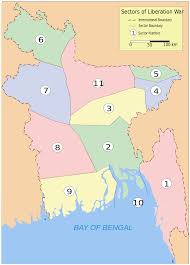 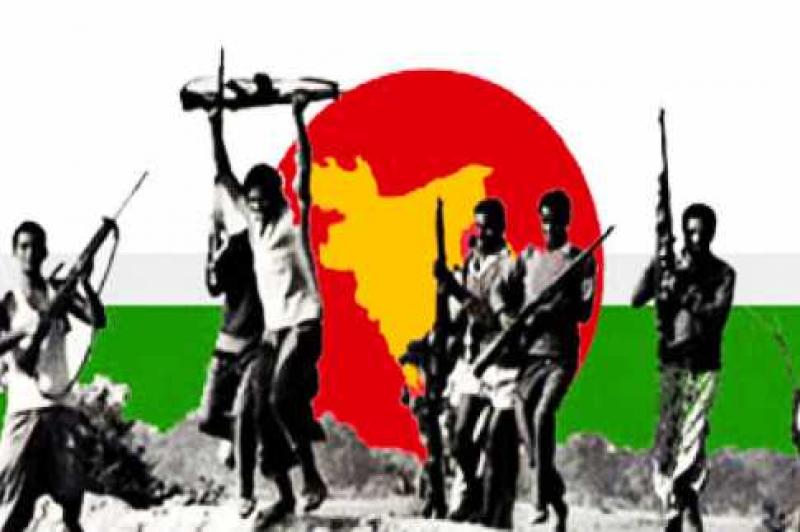 মুক্তিযুদ্ধের সেক্টর
বিজয় উল্লাস
দলীয় কাজ
১)১নং সেক্টর কোন কোন এলাকা নিয়ে গঠিত ?
২)৭ই মার্চের ভাষণের এর তাৎপর্য লিখ ?
মূল্যায়ন
১)১৯৭০ এর নির্বাচনে কোন দল জয়লাভ করে?
২)মুক্তিযুদ্ধের সময় বাংলাদেশে কয়টি সেক্টর চিল?
বাড়ীর কাজ
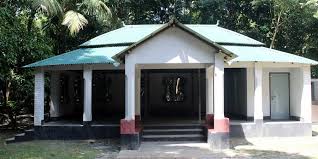 ৭ই মার্চের ভাষণ সম্পর্কে তোমার মতামত লিখ ?
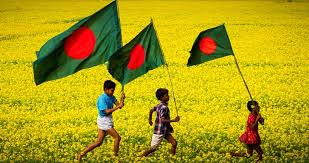 সকলকে ধন্যবাদ